ARTRÓPODOS
Los artrópodos se caracterizan porque tienen su cuerpo y sus patas articulados, es decir, divididos en piezas que se mueven.
CRUSTÁCEOS
ARÁCNIDOS
INSECTOS
MIRIÁPODOS
Caracterizados por presentar un par de antenas, tres pares de patas y dos pares de alas , son terrestres y respiran por tráqueas, teniendo el cuerpo dividido en cabeza, cuerpo y abdomen.			.
Su cuerpo está formado por el cefalotórax y el abdomen, siendo el cefalotórax una pieza única que engloba la cabeza y el tórax. Disponen en la cabeza de unas pinzas para comer y en el cefalotórax poseen de ocho patas, son terrestres y respiran por tráqueas.
El tamaño de los crustáceos es muy variable, teniendo el cuerpo dividido en cefalotórax y abdomen. Poseen dos antenas en la cabeza y poseen la mayoría de diez patas, la mayoría son acuáticos y respiran por branquias.
Carecen de la capa cérea típica  de los insectos y ello implica que deban refugiarse en zonas  húmedas y frescas para no desecarse. Tienen el cuerpo dividido en cabeza y tronco, poseen dos antenas en la cabeza y están formados por muchos anillos articulados, provistos de una o dos pares de patas cada uno, son terrestres y respiran por tráqueas.
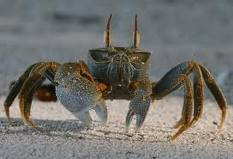 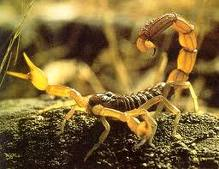 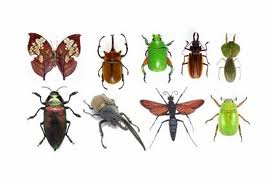 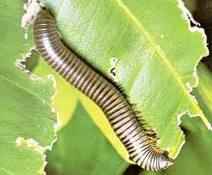